Leading AI teams10 minute guide
Josip Saban, M.Sc., E-MBA
Meridian Data, Founder
Agenda
Competencies
Staffing
Project management
Leadership
2
Competencies
Impact & Opportunities – Directing  team’s efforts to business impact 
Translate from business to AI strategy
Identify AI value areas and propose solutions
Design roadmap and define existing and missing capabilities
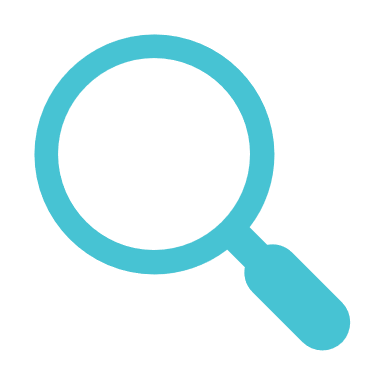 Machine learning & Statistics – leading teams, on conceptual level, to build socially responsible, world class models
Lead the analytical process
Challenge quality of modeling process, from high to operational level
Understand, from high level, algorithms and methods used in modeling
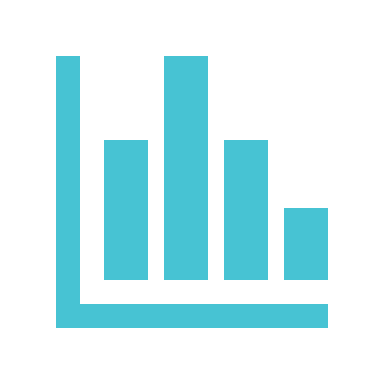 Data & Technology - connect infrastructure, data, models and applications and steer towards properly operated solutions
Increase your general knowledge about technology
Implement a DevOps way of working
Align on the technology roadmap
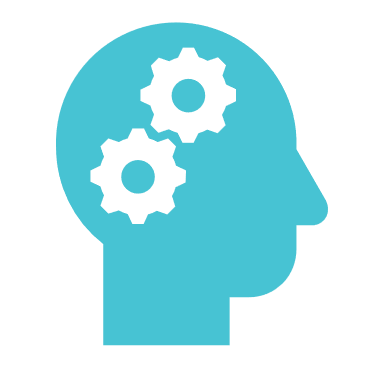 Staffing
AI is a team sport, consisting of data engineers, scientists, machine learning engineers and architects
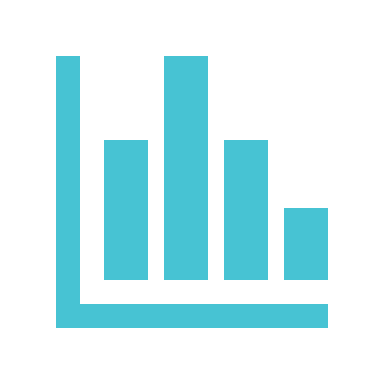 Machine learning engineer
Deploys AI model in effective, using production-qulity process, and enables feedback communication loop
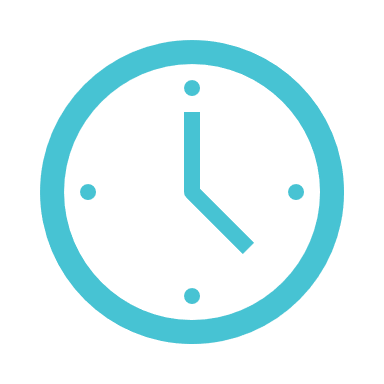 Data engineer
Makes the appropriate data avaliable, focuses on data integration, modeling, optimization, quality and self service
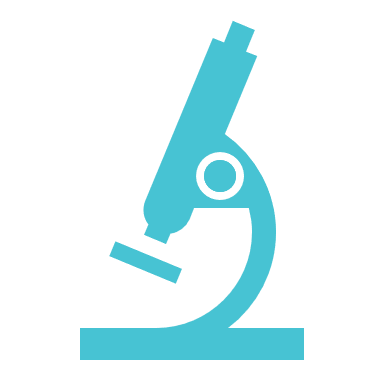 Data scientist
Identifies use cases, determines needed datasets, experiments and builds AI models
Data architect
Glue between data scientists, engineers, operations and business unit leaders to govern and scale projects
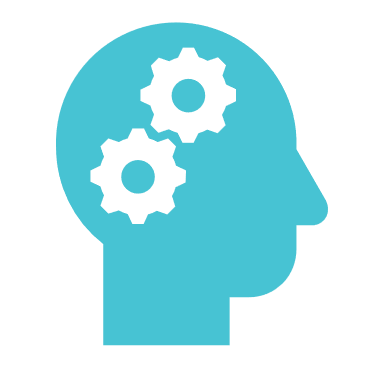 4
Project management
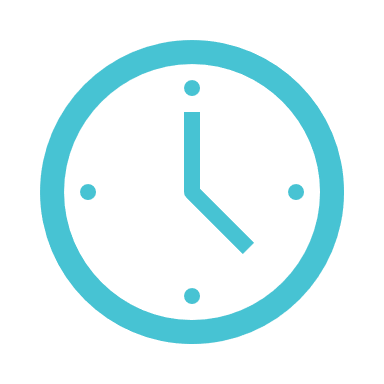 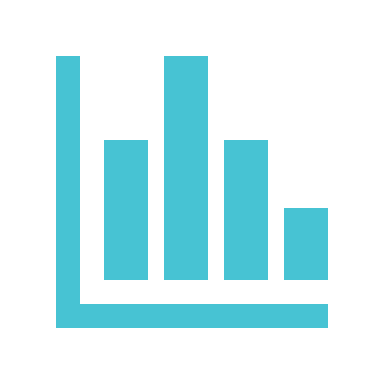 Enforce development lifecycle and quality
Understand what is needed to maintain and validate product quality. Actively manage expectations and build team capability.
Know your customers
How, where and who will use data products/models
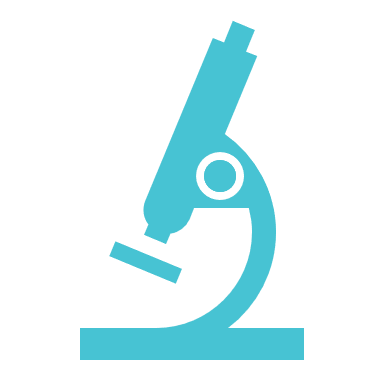 Know high level architecture
Understand, conceptually, solution technical architecture, including its limitations and improvement priorities
Control scaling
Know when and how to scale – scaling is not always good
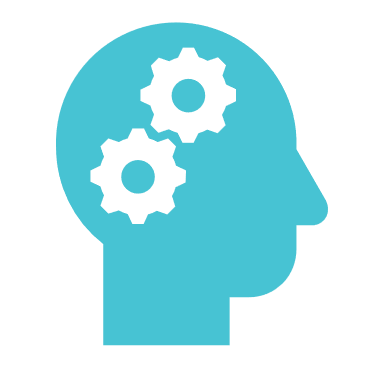 5
Leadership
Manage the change of business processes when implementing data products
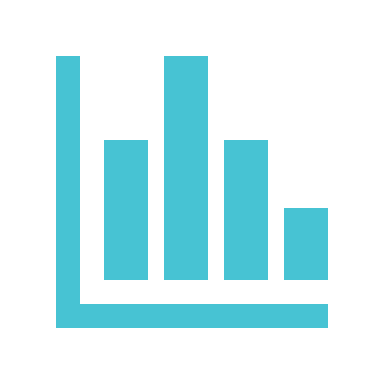 Inspire business counter-parts to use your products and models, don’t forget ethics and responsibility
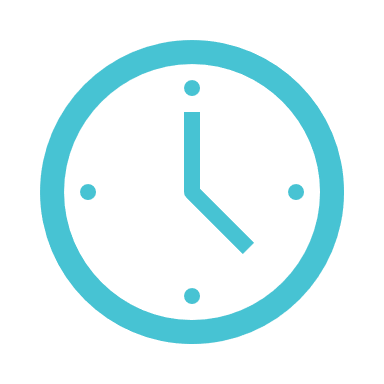 Build trust with credibility, create and invest in diverse teams
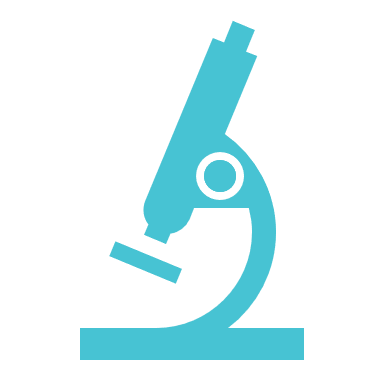 Effectively involve stakeholders and manage communication, demonstrate data-driven mindset
Express your vision as leader, foster process and technological innovation
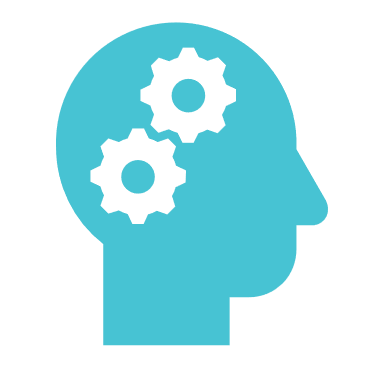 6
Summary
Competencies
Impact & Opportunities
Machine learning & Statistics
Data & Technology
Project management
Know your customer
Know high level architecture
Enforce standards
Control scaling
Contacts
https://at.linkedin.com/in/josipsaban
josipsaban@gmail.com
josip.saban@meridian-data.hr
Leadership
Trust building
Stakeholder management
Inspire and motivate
Create and express vision
Staffing
Data enginner
Data scientist
Machine learning engineer
Data architect
7